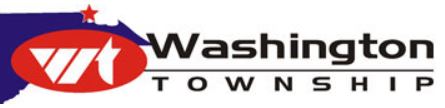 Washington TownshipTrustee Meeting
July 27, 2021
July 27, 2021
1
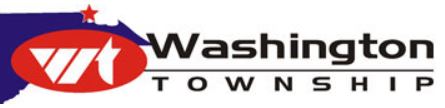 Agenda for June 27, 2021 Meeting
Open Meeting
Pledge of Allegiance
Roll Call:
MINUTES:  Motion to approve Minutes for July 13, of 2021 
EXECUTIVE SESSION Per ORC #121.22G – - To consider purchase & sale of property 
Announcements/Reports:
Please remember full department reports are available on our website
WWW.Washington-twp.com
July 27, 2021
2
Trustee-Leo
Open House at Blessing
Still Gathering information for multiple public records request
Blight calls have picked back up, spent time in Northshore, Jasik, and Capri area.
Web-site updates
Working with Eric Hart on project to put logs on excel doc
Continued Talking to people about 5714 Blessing repairs & or staying at Fire Department what is best for the long run for the Township.
Began process of getting bids for repairs on Blessing building
Multiple discussions with Prosecutor about on going issues in Township
Will finish Lexipol by August 15
Updates from Ron on Fire
Working on getting Theresa Morris to attend one of our meetings
Working on what we need to do to get Food Trucks for Villamar Park.
Reviewing budget status
Working on cost of 911 consolidation and what it will mean for Township going forward
Schedule Anita Lopez’s office to come to July 27th meeting she will be discussing new property evaluations using numbers from 2019 & 2020.
July 27, 2021
3
Trustee-Kellie
7/12 – lunch meeting with Lisa Sobecki – Capital $$ need to focus on one project – could look into funding for Villamar Park project since we already have funds and a grant invested – dock, Pavilion, concrete work - Capital projects to not cover repairs, maintenance, roads, vehicles or equipment or buildings. And/or shoreline restoration on Shanty Creek parks 
7/14- Spoke to owner of property next to Villamar Park interested in selling – discuss in executive session 
7/14 - Spoke to a gentleman who is interested in buying the Blessing building –told him to walk through during open house to see what it needs – he is in the construction trade and would use as an office and storage 
Coordinated an Open House for the Township Hall building – 7/20 6 to 8pm – to get feedback and talk to the residents- per legal counsel can have an open house with trustee – just cannot talk to each other about township business 
7/18 On scene at rounding river for fire in the a.m. 
7/18 Reached out to homeowner if he needed anything 
7/20 Open house at Blessing 
Updates to website 
Reviewed – plan for Villamar – sent it back with questions 
7/21 Attended Fire fighter picnic at Shoreland Park 
Would like to hear from each employee their thoughts on the move and new location 
Spoke to more residents regarding the Blessing building
July 27, 2021
4
Fiscal Officer
On-line website PaymentsHuntington can help us set up the link on our website along with Neon Goldfish’s assistance.  $30/month minimum charge for this service. There is a convenience charge also. User friendly system -many payment options available by clicking a link.    I sent Dept Heads an example of Ottawa County’s link for them to review and give feedback.    Forms would need to be added to our website also. 

ARP Funds (Local Fiscal Recovery Funds OTA ARP states they have packets in mail regarding uses.  Our township has not received this packet yet.  Generally, uses will be expenses similar to those eligible under the CARES Act, but the ARP is more expansive. Townships are encouraged to work with legal counsel in determining eligible uses. OTA encouraged everyone to register to receive these funds.  Our township’s registration has been submitted.

Covid Fund Balance: $10, 074.69 Balance      $3500 cost for Michael Roberts turn out gear may be approved to come out of this fund.  Last year, replacement turn out gear was approved.  I am inquiring to see if initial purchases are covered.
July 27, 2021
5
Roads & Parks Department
My crew and I have been mowing fields and parks on Monday’s and if needed Tuesday’s we also try to get everything trimmed at same time.
Sprayed ball field again for weeds at Villamar Park now we can start to drag field.
Spoke to Washington Local Schools regards to billing of mowing the school kids that walk.
Met with painters and concrete Company’s at Villamar Park,
Spoke with ULine again they notified me of their back log and shortage of materials they are working on orders as they receive materials they will keep me posted and I will keep the Trustees posted as I receive information.
Working with Trustee Brittson on receiving asphalt grindings from the Summit St. Project. This is free to Township and will be used to dress up parking lot at Shoreland Park and Villamar Park.
Replaced Stop Sign Vistamar at Suder 
Asking the Trustee’s to Wave fees for post Parade party.
Working on front anti-scalp wheels on Grasshopper deck I welded a new bracket on then replaced wheel.
New Lock on Park front door Tumblers wore out Ryan from Ames Locks replaced at no cost to the Township.
 New Township office sign installed if front of Fire Station Office’s 
Called out Thursday Night July 15th. Water in home on Holliday drive. She had a plumber on site making repair to drain line in the home.
Picked up brush on Pageland due to high winds and rain. 
Shoreland Park now have key fobs to enter the building, I will keep the keys in place for Emergency’s.
We will be starting on cleaning up the Handicap ramps throughout the Township.
July 27, 2021
6
Fire Department
Chief Kay assisted State Fire Marshal investigators with fire investigation at 5850 Rounding River. 

Chief Kay assisted Lucas County and Guardian alarm with annual fire alarm test in current Shoreland school. 
 
Chief Kay and Asst. Chief Yunker attended meetings this week with Lucas County 911 in regard to transition to Lucas County fire dispatch. Also attended meeting with Lucas County on radio channel template change for all WTFD portable and mobile radios. New Lucas County fire dispatch set to go live on October 4th. 
 
Annual hose testing set for August 2nd.
July 27, 2021
7
Police Department
Rick Bates from Lexipol cancelled our meeting for July 23rd. They were having issues with our agency logging in.  Their IT people are working on it. Will set up another meeting when bugs are worked out.
Andrew Whitmore is attending a 16-hour training course called ARIDE. Advanced Roadside Impaired Detection and Enforcement. This is a certification for OVI and Drugged drivers.
Had a working house fire early Sunday morning on Rounding River that was found by Officer Tom Fall while on routine patrol. The home was unoccupied at time of fire. The State fire Marshall was called in and took charge of investigation and scene. Investigation continues.
We have an investigation underway with a subject who was injured in a home in Raintree Village. We are not sure if the injuries were from an assault/attack in his home or if they were self-inflicted due to his past medical history. Subject still in hospital.  Investigation continues.
Met with 2 ladies from Zepf Center to discuss the new facility and operations. The Zepf center will replace Rescue Crisis as our resource to take people suffering from mental illness or are in a crisis situation.
Had to send back 1 MDT to Panasonic for repairs with internal problems and had to replace the screen. It was sent in repaired in 3 days and is now back in car. No charge for repair as it was under warranty.
July 27, 2021
8
Zoning Department
Continuing to issue violations throughout the Township.
Noticing a lot of boats and campers improperly parked/stored throughout the Township. Reminder to residents that they cannot be kept in the front yard set-back of a residence.   
Working with Lucas County Prosecutor’s office regarding property at 5420 Patriot (Whiting). 
Referred to Lucas County 2611 Shoreland Ave. for the runoff of rainwater to neighboring properties. 
Recommend 10-day resolution for:
5301 Pageland Dr. – 
1320(B) No watercraft, recreational vehicles or utility equipment shall be parked or stored in a front yard.
1320(C) Watercraft, recreational vehicles or utility equipment may be parked or stored in a side yard or rear yard but shall not be located nearer than three (3’) feet from the front line of the main building, a minimum of three (3’) feet from any side lot line and a minimum of six (6’) feet from a rear lot line. This requirement shall apply to both frontages on a corner lot.
5952 Villamar Dr. – 
1308(E) The existence of any vacant dwelling, garage, or other out-building unless the same is kept securely locked, windows kept glassed or neatly boarded up, and otherwise protected to prevent entrance thereto by vandals.
1308(H) Areas which have grass, groundcover plantings, shrubs, trees that are not kept in a healthy, neatly trimmed condition or woodpiles, skids or other burnable materials that harbor rodents, or other animal or insect infestation. Vegetation shall not encroach on adjacent properties.
1308(J) Building exteriors must be kept in good condition with no partially completed siding or painted walls. Peeling paint or deteriorating surfaces are prohibited.
July 27, 2021
9
Old Business
Update on status of Lexipole for Fire & Police.   Installation date of September 1, 2021.  
Looking into, with Shelly, online payment system for fines, park rental, permits
Have guns been sent in for trade in and status of destroying guns of no value
Update on Villamar park
Doug Whiting property update
911 Consolidation update
Capital Needs assessment by department
July 27, 2021
10
New Business
Levies - permanent and renewals 
Cost to repair Creekside road - options - timeline 
Discuss any new options or suggestions for township office and new feedback from residents(calls/emails) 
Discuss ASP funds - amount, timing, use 
Public Record Requests
Supplemental Budgets are needed for Park & Gas Tax Funds.  Based on the average of the last 5 yrs. expenditures, I am requesting an increase for both:  
 Park:  Current:  $41,800 Request to increase $40,000 to:  $81,800.
Gas Tax:  Current:  $70,070 Request to increase $25,000 to: $95,070.  Resources are available in both funds.  
Fund Appropriations:  Also, I am requesting a Resolution in order to move money within a fund instead of only within a program. With slimmer appropriations, it will be more difficult to pay bills at year end.  
I am requesting Dept. Heads to inform me before any unusual or large purchases are to be made to ensure funds are available and purchase orders are obtained.   
Bills for Shared Services/Supplies & Location 
Since the move, it will need to be determined how to split bills for certain shared services, supplies & space at our new location.  Copier is programmed by department usage.   I will need a decision made for all upcoming bills that are shared, and to the existing bills still at Blessing.
Grass Cutting property that isn’t Townships responsibility
July 27, 2021
11
Approve Supplemental Appropriations, Blanket Certificates, Purchase Orders and Check numbers XXXXX to XXXXX Electronic payments: XXX to XXX totaling $XXX,XXX.XX
Accounting Totaling:  $XX,XXX.XX
Payroll Totaling:  $XX,XXX.XX













Open the floor for Questions or Comments 3 minutes per person.
July 27, 2021
12